PostGIS v praxi
Michal Páleník
www.palenik.sk/open-data
About me
PostgreSQL user
my sites
www.oma.sk
www.freemap.sk - mainly routing
www.palenik.sk
coordinate system
projection
import
SQL commands
lessons learned
other than postGIS
ako blafovať o GIS
Coordinate system
WGS84,
S-JSTK
 
Europe is moving away from north america by 2,5 cm per year
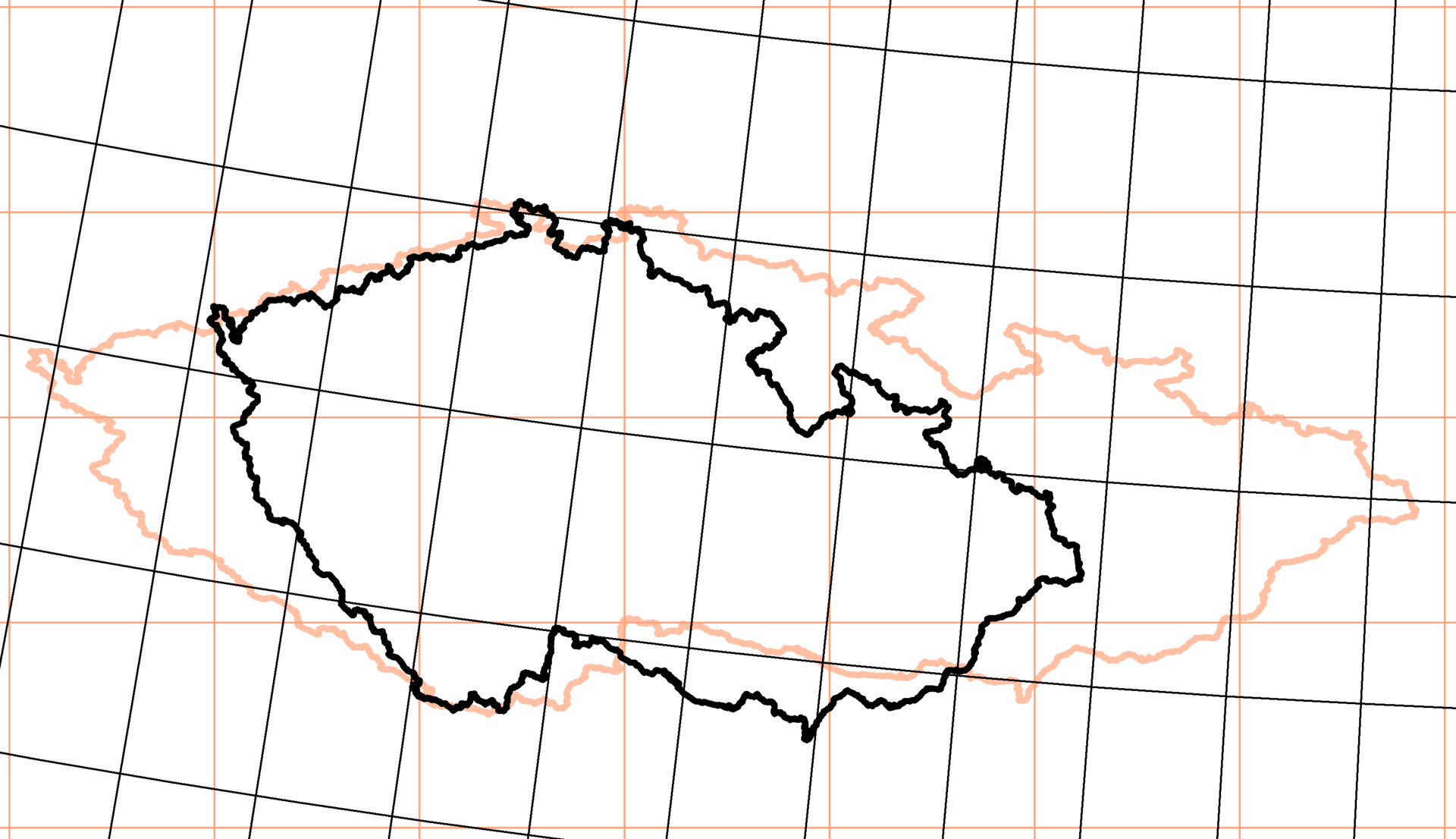 Projection
Krovak
Mercator 
northeast is northeast
area is not the same

more
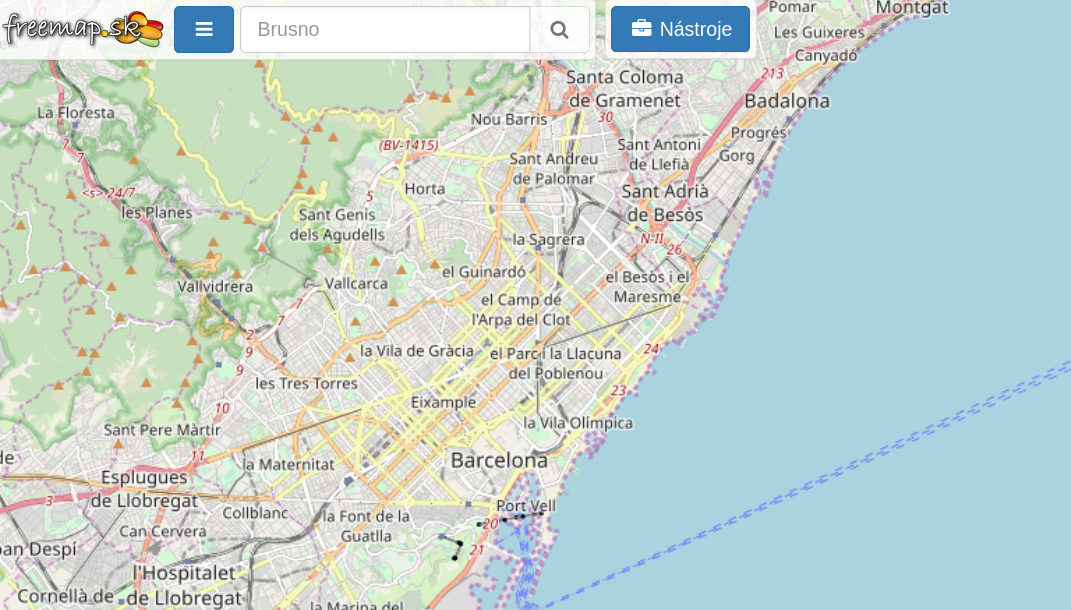 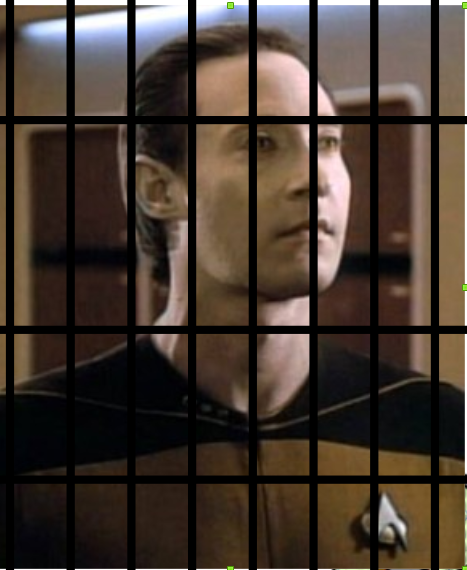 Free Data
OpenStreetMap
ODbL licence
 
https://planet.osm.org/
48 GB PBF
Import
osm2pgsql, imposm, osmosis, osm2pgrouting 
install PostGIS
apt install postgresql-10-postgis-2.4
„CREATE EXTENSION postgis;“
OSM structure
nodes, ways, relations 
+ tags (name, created_by, ...)
https://wiki.osm.org/wiki/Map_Features
not fixed list of tags
nodes – lat,lon + tags
ways – list of ordered nodes + tags
relations – list of ordered nodes/ways/relations with roles + tags
import.style
node,way   amenity          text         polygon
node,way   boundary       text         polygon
node,way   admin_level   text         polygon
way				building		text		polygon
node,way   route               text         linear
import
wget -O /tmp/cr.pbf  http://download.geofabrik.de/europe/czech-republic-latest.osm.pbf
osm2pgsql --create --slim --latlong --hstore --hstore-match-only --style import.style --database mapnik --prefix 'p2d2'  --multi-geometry /tmp/cr.pbf
\d p2d2_point
Table "public.p2d2_point"
   Column    |         Type         | Collation | Nullable | Default 
-------------+----------------------+-----------+----------+---------
 osm_id      | bigint               |           |          | 
 amenity     | text                 |           |          | 
 boundary    | text                 |           |          | 
 admin_level | text                 |           |          | 
 route       | text                 |           |          | 
 tags        | hstore               |           |          | 
 way         | geometry(Point,4326) |           |          | 
Indexes:
    "p2d2_point_osm_id_idx" btree (osm_id)
    "p2d2_point_way_idx" gist (way)
list of pubs
select * from p2d2_point 
where amenity='pub';
… where amenity in ('pub','bar','night_club');
select … from p2d2_point ... union select … from p2d2_polygon…;
… select st_centroid(way) as way from p2d2_polygon;
find Prague
select tags->'name', amenity, boundary, admin_level from p2d2_polygon where tags->'name'='Praha';
 ?column? |  amenity   |    boundary    | admin_level 
----------+------------+----------------+-------------
 Praha    |            | administrative | 4
 Praha    |            | administrative | 8
 Praha    | restaurant |                | 
(3 rows)
find Prague
select osm_id, tags->'name', round(st_area(geography(way))) as area, amenity, boundary, admin_level from p2d2_polygon where tags->'name'='Praha';
  osm_id   | ?column? |   area    |  amenity   |    boundary    | admin_level 
-----------+----------+-----------+------------+----------------+-------------
   -435541 | Praha    | 496267633 |            | administrative | 4
   -439840 | Praha    | 496267633 |            | administrative | 8
 229015602 | Praha    |       667 | restaurant |                |
https://www.openstreetmap.org/relation/435541
list of pubs in Prague
select osm_id, tags->'name' as name, st_distance(prague, way) from (select way as prague from p2d2_polygon where osm_id=-435541) as prague, p2d2_point where amenity='pub' order by st_distance(prague, way);
 
osm_id   |                    name                     |     st_distance     
------------+---------------------------------------------+---------------------
  895771091 | Satanka                                     |                   0
 1276242990 | Podkováň                                    |                   0
 2605824558 |                                             |                   0
 5692990062 | Výčep Fialka                                |                   0
 2258947412 | U Zdi                                       |                   0
 6211307175 | Vysočanská hospůdka                         |                   0
…
662841126 | U pěti šišek (Na Hřišti)                    |   0.248208919961008
 3742323860 | Zájezdní hostinec                           |   0.250725585008008
 3735982182 | Pivovarská restaurace Suchomasty            |   0.252897378397426
 3727647110 | Kovárna                                     |   0.254191911979901 ????
list of pubs in Prague
select osm_id, tags->'name' as name, st_distance(geography(prague), geography(way)) from (select way as prague from p2d2_polygon where osm_id=-435541) as prague, p2d2_point where amenity='pub' order by st_distance(prague, way);
 
 osm_id   |                    name                     |   st_distance   
------------+---------------------------------------------+-----------------
…
 662841126 | U pěti šišek (Na Hřišti)                    |  18019
 3742323860 | Zájezdní hostinec                           |  27631
 3735982182 | Pivovarská restaurace Suchomasty            |   20599
 3727647110 | Kovárna                                     |  28005
geometry vs. geography
geography: WGS84 and distances in meters
geometry: more functions, faster
but strange distances
list of pubs in Prague
explain select osm_id, tags->'name' as name, st_distance(geography(prague), geography(way)) from (select way as prague from p2d2_polygon where osm_id=-435541) as prague, p2d2_point where amenity='pub' order by st_distance(prague, way);
                                                QUERY PLAN                                                 
-----------------------------------------------------------------------------------------------------------
 Sort  (cost=7122.22..7132.29 rows=4029 width=56)
   Sort Key: (st_distance(p2d2_polygon.way, p2d2_point.way))
   ->  Nested Loop  (cost=0.29..6880.95 rows=4029 width=56)
         ->  Index Scan using p2d2_polygon_osm_id_idx on p2d2_polygon  (cost=0.29..8.31 rows=1 width=2464)
               Index Cond: (osm_id = '-435541'::integer)
         ->  Seq Scan on p2d2_point  (cost=0.00..5543.07 rows=4029 width=242)
               Filter: (amenity = 'pub'::text)
 
explain select osm_id, tags->'name' as name from (select way as prague from p2d2_polygon where osm_id=-435541) as prague, p2d2_point where amenity='pub' 
and st_contains(prague, way);
                                             QUERY PLAN                                              
-----------------------------------------------------------------------------------------------------
 Nested Loop  (cost=5.44..446.36 rows=1 width=40)
   ->  Index Scan using p2d2_polygon_osm_id_idx on p2d2_polygon  (cost=0.29..8.31 rows=1 width=2464)
         Index Cond: (osm_id = '-435541'::integer)
   ->  Bitmap Heap Scan on p2d2_point  (cost=5.15..438.03 rows=1 width=242)
         Recheck Cond: (p2d2_polygon.way ~ way)
         Filter: ((amenity = 'pub'::text) AND _st_contains(p2d2_polygon.way, way))
         ->  Bitmap Index Scan on p2d2_point_way_idx  (cost=0.00..5.15 rows=116 width=0)
               Index Cond: (p2d2_polygon.way ~ way)
pub 354988465 „500“ is closed!!!
select osm_id, amenity, tags->'name', round(st_distance(mypub, geography(way))) as vzd from p2d2_point, (select geography(way) as mypub from p2d2_point where osm_id=354988465) as mypub where amenity is not null order by st_distance(mypub, geography(way)) limit 20;
   osm_id   |     amenity     |             ?column?             | vzd 
------------+-----------------+----------------------------------+-----
  354988465 | restaurant      | Restaurant 500 (pětistovka)      |   0
  354988470 | recycling       |                                  |  34
  619170327 | toilets         | Veřejné WC                       |  75
 3413954378 | pharmacy        | Hradčanská lékárenská společnost |  81
 4534896182 | bicycle_parking |                                  |  89
 3413954377 | bank            | Česká spořitelna                 |  92
 4690862415 | shelter         |                                  | 106
 5713651736 | restaurant      | Veganland                        | 111
 3778159289 | recycling       |                                  | 112
 6631111325 | vending_machine |                                  | 114
  309290158 | cafe            | Costa Coffee                     | 115
500 is closed!!!
select osm_id, amenity, tags->'name', tags->'opening_hours' as opening_hours, round(st_distance(mypub, geography(way))) as vzd, degrees(st_azimuth(mypub, geography(way))) as azimuth from p2d2_point, (select geography(way) as mypub from p2d2_point where osm_id=354988465) as mypub where amenity in ('pub','restaurant','bar') and st_dwithin(mypub, geography(way), 500) order by st_distance(mypub, geography(way)) limit 10;
   osm_id   |  amenity   |          ?column?           |                      opening_hours                      | vzd |      azimuth      
  354988465 | restaurant | Restaurant 500 (pětistovka) |                                                         |   0 |                  
 5713651736 | restaurant | Veganland                   | Mo-Sa 10:30-21:00                                       | 111 | -65.2499571149107
  331960839 | restaurant | Mash Hana                   |                                                         | 157 |  60.6542133671608
  309290156 | restaurant | Na Hradčanské               |                                                         | 174 | -83.0821047661996
  307338919 | restaurant | Sokolovna                   | Mo,Tu 10:00-23:00; We-Fr 10:00-24:00; Sa,Su 11:00-23:00 | 186 | -20.4087586432402
  360039727 | pub        | Krkonošská hospůdka         |                                                         | 206 |    18.02128027214
 2657339378 | restaurant | Yam yam                     |                                                         | 279 | -39.6975318875035
 3156994661 | restaurant | à table!                    |                                                         | 296 | -38.1917875435709
  354984792 | restaurant | Indian by Nature II         |                                                         | 299 | -43.5924578972126
  360039737 | restaurant | Na Rozhraní                 | Mo-Fr 11:00-23:30, Sa 11:30-23:30, Su 12:00-22:00       | 299 | -5.8246485869541
pubs close to tram 22
https://www.openstreetmap.org/relation/8060768
select tags->'name' as name, round(st_distance(geography(way), tram)) as dist 
from p2d2_point, 
(select geography(way) as tram from p2d2_line where osm_id=-8060768) as tram 
where st_dwithin(geography(way), tram, 200) and geography(way) && tram and amenity='pub';
pubs in Prague by segregation
select pubs1.osm_id, first(pubs1.tags->'name') as name, count(*) as pocet, array_agg(pubs2.osm_id) as other
from (select * from (select way as prague from p2d2_polygon where osm_id=-435541) as prague, p2d2_point where amenity='pub' and st_contains(prague, way)) as pubs1
 left outer join (select * from (select way as prague from p2d2_polygon where osm_id=-435541) as prague, p2d2_point where amenity='pub' and st_contains(prague, way)) as pubs2 
on pubs1.osm_id != pubs2.osm_id and st_dwithin(geography(pubs1.way), geography(pubs2.way), 1000) group by pubs1.osm_id order by count(*) desc;
least segregated:
4248794095 | Klub Buben                                  |    40
 4248794094 | Sport Pub                                   |    39
 2408146791 | Hostinec Slavíkova                          |    39
  355008175 | Krčma U Parašutistů                         |    39
 4184471426 | Rocky O' Reillys Irish Pub                  |    38
  296601430 | Belzepub                                    |    38
 1832498512 | U Kacíře                                    |    38
  331960300 | U Žaludů                                    |    38
 2420223836 | Na Schůdku                                  |    38
  331960299 | Milá tchýně                                 |    38
  355008194 | Vínko Charlie                               |    37
 3457334001 | Trafika BAR                                 |    37
 4197006861 | Branická Formanka                           |    37
 4326615089 | Vape House Prague                           |    36
  552405058 | Hostinec u Rotundy                          |    36
most segregated
309103062 | U žraloka                                   |     1 | {309103011}
 2614956474 | Palpost                                     |     1 | {NULL}
 6357245380 | Hospoda U lesa                              |     1 | {NULL}
  309103011 | Bar & Vinárna                               |     1 | {309103062}
 7042015085 | Restaurace Pivovar Řeporyje                 |     1 | {2167490020}
 1143014989 | Na Korunce                                  |     1 | {NULL}
 1109692879 | Jako doma                                   |     1 | {NULL}
 4438779796 | Hurdálkova chýše jedová                     |     1 | {1712556993}
 4323521297 | Spartak                                     |     1 | {NULL}
 1008212347 |                                             |     1 | {NULL}
 4257560092 | Hospoda Konrad                              |     1 | {NULL}
  296804168 |                                             |     1 | {NULL}
 1403144336 | U Kubíčků                                   |     1 | {1736152126}
 4515217790 | U Huberta                                   |     1 | {NULL}
 1409474794 | Na Hřišti                                   |     1 | {NULL}
 4586922093 | Hospůdka U Bobra                            |     1 | {NULL}
 4587023791 | Sportovní hospoda                           |     1 | {589970268}
 1427338969 |                                             |     1 | {NULL} ?? is this it?
 2709963362 | U Herčíků                                   |     1 | {3237974418
most segregated
select pubs1.osm_id, first(pubs1.tags->'name') as name, 
round(min(st_distance(geography(pubs1.way), geography(pubs2.way)))) as min_dist 
from (select * from (select way as prague from p2d2_polygon where osm_id=-435541) as prague, p2d2_point where amenity='pub' and st_contains(prague, way)) as pubs1
 left outer join (select * from (select way as prague from p2d2_polygon where osm_id=-435541) as prague, p2d2_point where amenity='pub' and st_contains(prague, way)) as pubs2 
on pubs1.osm_id != pubs2.osm_id group by pubs1.osm_id order by min_dist desc;
most segregated
osm_id   |                    name                     | min_dist 
------------+---------------------------------------------+----------
 5702007631 | U Beránků                                   |     2689
 4323521297 | Spartak                                     |     2030
 1143014989 | Na Korunce                                  |     1905
  296155831 |                                             |     1799
 2378848820 | Útulna                                      |     1542
 1008212347 |                                             |     1504
 5181640829 | Комо                                        |     1452
 2858014134 | U Čížků                                     |     1416
 2614956474 | Palpost                                     |     1356
display maps
TMS with OpenLayers or Leaflet or …
images (jpeg,png) in special directory structure
zoom/x/y.jpeg
created by mapnik, …
z/x/y to envelope
CREATE OR REPLACE FUNCTION www.bbox(zoom integer, x integer, y integer)  RETURNS geometry
 LANGUAGE plpgsql IMMUTABLE PARALLEL SAFE
AS $function$
DECLARE
 n float; E float = 2.7182818284; tt float; lat float; lon float;
BEGIN
  n = 1.0*power(2.0, zoom);
  tt=pi() - (2.0 * pi() * y) / n;
  lat = degrees(atan( (1 - power(E, -2*tt)) / (2 * power(E, -tt)) ));
  lon = 360.0 * x / n - 180; --ok
  tt=pi() - (2.0 * pi() * (1+y)) / n;
  return ST_MakeEnvelope( lon, lat, 360.0 * (1+x) / n - 180, degrees(atan( (1 - power(E, -2*tt)) / (2 * power(E, -tt)) )), 4326);
END;
$function$
MVT in $tile=9,285,177
select st_asmvt(q, 'pubs', 4096, 'geom') as mvt 
from (select 
st_AsMvtGeom(way, BBox($tile), 4096, 256, true) as geom, 
tags->‘name‘ as name, amenity
from p2d2_point where way && Bbox($tile) 
) as q;
php code tile server
header("Access-Control-Allow-Origin: *"); 
header('Content-Type: application/x-protobuf');
header("Content-Disposition: attachment");
$res = pg_query($q); $out = '';
while($r = pg_fetch_assoc($res)) $out .= pg_unescape_bytea($r['mvt']);
echo $out;
html code browser
<div id='map' style='height: 500px; width: 100%;'></div>
<script src='map.js'></script>
plus mapbox-gl.css and mapbox-gl.js
map.js
var simple = {"version": 8, "sources": {
      "osm": { "type": "vector", "attribution":"Zrobil <a href='https://www.palenik.sk/'>Michal Páleník</a> vďaka <a href='https://www.openstreetmap.org'>prispievateľom OpenStreetMap</a>", "minzoom": 5, "maxzoom": 17,
     "tiles": ["https://tiles.epsilon.sk/zaklad/{z}/{x}/{y}.pbf"] }, },
   "glyphs": "https://tiles.epsilon.sk/fonts/{fontstack}/{range}.pbf",
   "layers": [ { "id":"pubs", "type":"circle", "source":"osm", "source-layer": "pubs",
  "paint": { "circle-color": [ "case", ["==", ["get","amenity"], "pub"], "blue", ["==", ["get","amenity"], "restaurant"], "green", "yellow"], "fill-opacity": 0.7, "circle-radius": 4 },
} ]};
var map=new mapboxgl.Map({ container: "map",  style: simple, zoom: 9, center: [21.24, 48.84], minZoom: 5 });
map.addControl(new mapboxgl.NavigationControl()); map.dragRotate.disable();
http://project-osrm.org/
real distances
PostGIS used to create better routes
prefer routes in forests
no function ST_RealDistance(point1,point2,mode)
call osrm library, return foot/bicycle distance/linestring between points
without http calls
(easy to do with http json calls)
lessons learned
SSD, shared_buffers, … 
MVCC:
one ten-page insert is far faster than 5 updates
indexes
select .. where st_distance(a,b)<400; --slow
select .. where st_dwithin(a,b,400);
create tables
create table tmp_schema.my_table as select …
12 hours
check if number of rows is > 10
or other basic quality control
begin; drop table live.my_table; 
alter table tmp_schema.my_table set schema live;
commit;
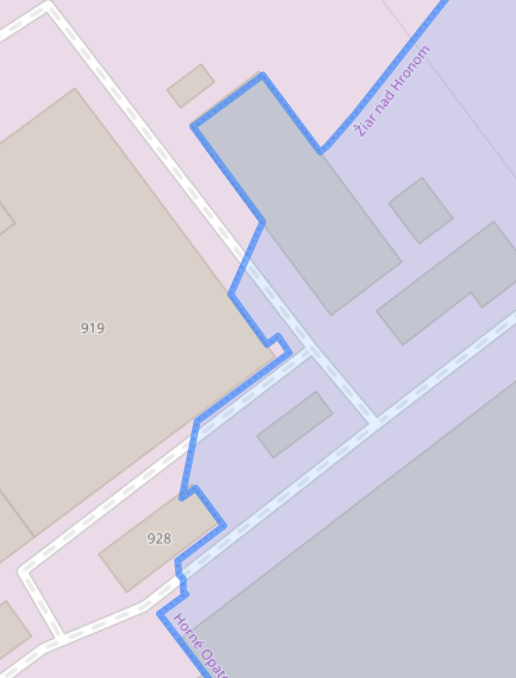 Some small details
some borders are strange:
combination of 
ST_Buffer
ST_SimplifyPreserveTopology
I would need:
st_??(g1,g2,dst1,dst2) 
return true if they are closer than dst1
return false if more than dst2
return anything fast if between dst1 and dst2
&&
… where g1 && g2
return true if bounding boxes of g1 and g2 overlap
very, very fast
some very big routes exist
turistika.oma.sk/e8
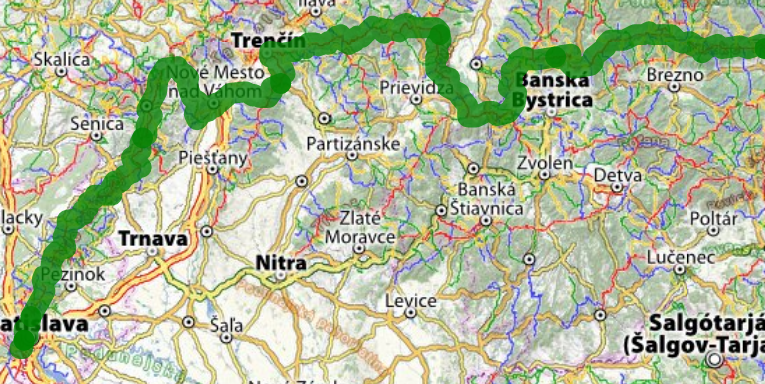 thank you
Michal Páleník
https://www.palenik.sk/open-data